173
174
175
176
177
178
179
180
181
182
183
184
185
186
187
188
189
190
191
192
193
194
195
196
197
198
199
200
201
202
203
204
205
206
207
208
209
210
211
212
213
214
215
216
217
218
219
220
221
222
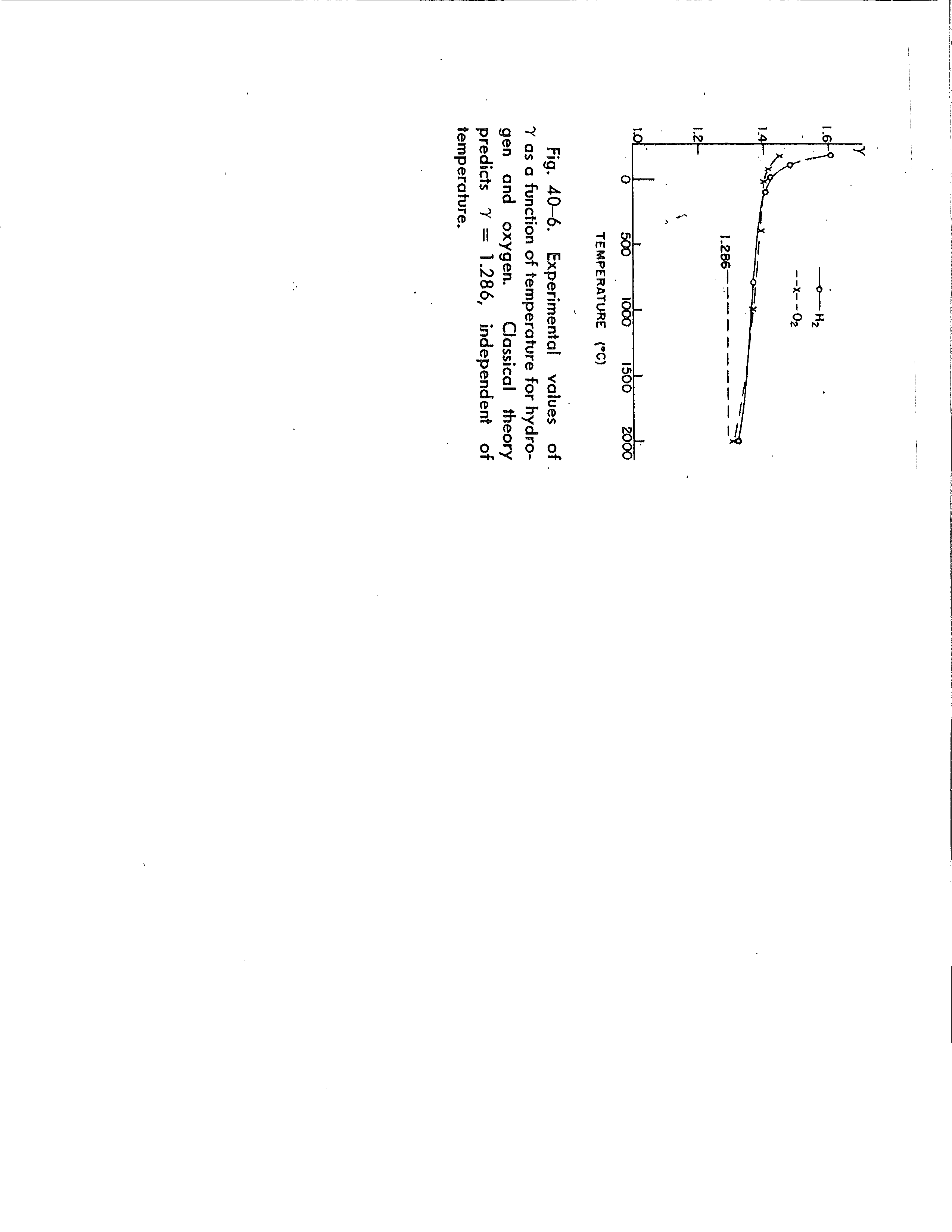 The theoretically predicted value for diatomic molecules, γ=1.286, does not onset until T=2273 K.
223
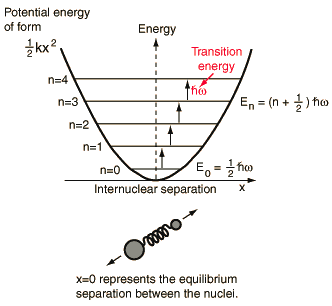 224
225
γ or cV              
add vibrational dof’s

add rotational dof’s

translational dof’s only
100             1000           10000
Temperature (K)
(Log scale)
226
227
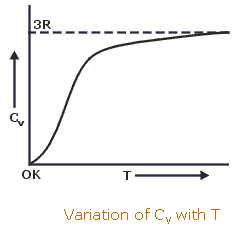 300K
228